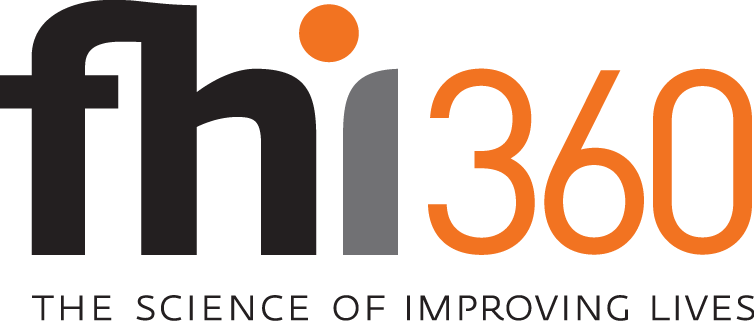 BTE-Ewing, New Jersey 
Program Model
Target Population: 50-55 Grade 9 students in school year 2020-2021 attending Ewing High School who are enrolled in Honors or College Prep courses, passing with a 70 or higher; students participating in the PUPP or Talented & Gifted courses are ineligible.
Long-term Outcomes
Inputs
Program Activities
Short Term Outcomes
End-of-grant Outcomes
Year 1 Outcomes
Year 2 Outcomes
Year  3 Outcomes
Output
Type of Activity
90% of BTE students 
actively participate in the BTE program
100% of BTE students 
actively participate in the BTE program
Increase in the 
number of youth 
enrolling in
higher education.
Johnson & Johnson 
Corporate
75% of BTE students complete the three-year program.
Academic Planning / 
Education & Career Plan
Throughout program
Tutoring & Test Prep
Throughout program
85% of BTE students enroll in 
and obtain at least a B average in one or more Honors, AP, or advanced-level course(s).
Johnson & Johnson 
Consumer
90% BTE students will maintain satisfactory attendance as per school policy.
All BTE students will maintain satisfactory attendance as per school policy.
Career / Interest 
Assessment
15 Sessions
The College of 
New Jersey (TCNJ) – 
Center for Community 
Engagement
Increase in the 
number of youth 
pursuing
STEM2D careers
65% of BTE students enroll 
in a higher-level course and obtain a B average.
Higher Education 
Preparation
College Tours & Visits
College Research
Application Support
College Essay Writing
FAFSA support
Scholarship support
18 Sessions
All BTE students know the available higher-level courses and the prerequisites 
required for enrollment.
100% of BTE students earn 
a high school diploma
All BTE students are on 
track to graduate and 
receive a HS diploma.
Bonner Community 
Scholars
90% of BTE students apply to 
at least one postsecondary opportunity.
All BTE students understand the HS graduation and postsecondary entrance requirements.
Ewing
High School
90% of BTE students will be aware of available SAT prep resources.
Financial Literacy 
& Money Management 
Workshops
2 Sessions
Secondary
Outcomes
90% of eligible BTE students complete the FAFSA and apply for at least one scholarship.
Independent 
Evaluator
80% of BTE students take the PSAT.
90% of BTE students elect 
to take the SAT or ACT.
Increased  number of J&J employees volunteering and engaging with the local community.

Employees feel more connected to the company.

A sustainable and/or replicable business-education partnership.

Increase number of Ewing students that attend TCNJ
Work-readiness & 
Soft-Skills Workshops
1x per Year
FHI 360
All BTE students are aware 
of at least 8 STEM2D careers.
All Students understand the higher education application process and know the options for financing higher education.
90% of BTE graduates are accepted by and enroll at a postsecondary opportunity.
Career Exploration 
Career Talks
Career Panels
Company Tours
Job Shadowing
STEM2D Labs
# Activities / Y1
BTE students begin to  build their soft and work-readiness skills.
85% of BTE students feel prepared for postsecondary opportunities.
40% of BTE graduates plan to major in a STEM2D-related discipline in higher education.
# Activities / Y1
Professional Portfolio
BTE learn about community engagement and engage in at least one community service activity.
All BTE students can articulate a potential  career or career interest area and its pathway.
80% of BTE graduates exhibit key college & career readiness.
Team Building & 
Cultural Experiences
14 Sessions
Throughout program
Youth Leadership
BTE students will be aware of their intersectionality and it’s connection to their STEM2D careers and community service
100% of BTE students will engage in at least one community service experience.
Social Justice / 
Community Service
1x per Year